Структура урока изучения новогоПодготовилаучитель начальных классовМБОУ СОШ №11 Качалова Татьяна Александровна
Цель: познакомить со структурой урока изучения нового в соответствии с ФГОС
Задачи: рассмотреть этапы и приемы 
урока изучения нового ;
Урок изучения нового.
     Это традиционный (комбинированный урок), лекция, экскурсия, исследовательская работа, учебный и трудовой практикум. 
Цель : изучение и первичное закрепление новых знаний, введение новых понятий, терминов.
Структура урока в начальных классах 
                   состоит из нескольких этапов:

       1 этап. Организационный момент
       2 этап. Актуализация ранее усвоенных знаний и умений      (повторение)
      3 этап. Формирование новых знаний и умений (постановка учебной задачи)
      4 этап. Открытие нового знания.
      5 этап. Физкультминутка.
      6 этап. Первичное закрепление.
      7 этап. Самостоятельная работа с самопроверкой по эталону.    Самоанализ и самоконтроль.
      8 этап. Физкультминутка.
      9 этап. Включение нового знания в систему знаний и повторение.
      10 этап. Рефлексия деятельности ( итог урока).
      11 этап. Задание на дом и инструкция по его выполнению.
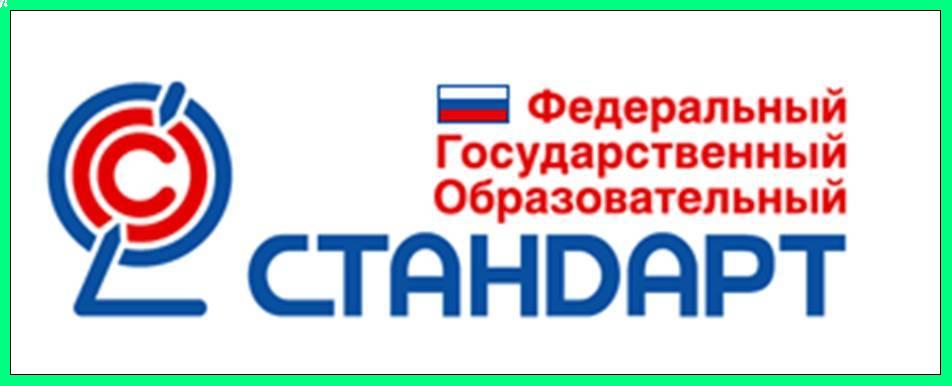 1 этап. Организационный момент (1-2 мин.)
Цель: включение учащихся в деятельность на личност-
но-значимом уровне.   «Хочу, потому что могу».
-у учащихся должна возникнуть положительная
 эмоциональная  направленность;
-включение детей в деятельность;
Приёмы работы:

Приём"Да-нет".
Рифмованное начало урока.
Эпиграф к уроку.
Цитирование высказываний известных людей,
 пословиц или поговорок, загадок.
Начало урока с элементами театрализации.
Прием "Фантастическая добавка".
Эмоциональный вход в урок (музыка, аутотренинг).
Интеллектуальная разминка.
2 этап. Актуализация ранее усвоенных знаний и умений . Повторение   (4-5 минут)

Цель: повторение изученного материала, 
необходимого для «открытия нового знания», 
и выявление затруднений в индивидуальной деятельности  каждого учащегося.
Приёмы работы:

Анализ выполнения домашнего задания.
Приём «Лови ошибку».
Проблемный вопрос или проблемная ситуация.
Ролевой сюжет.
Отсроченная догадка.
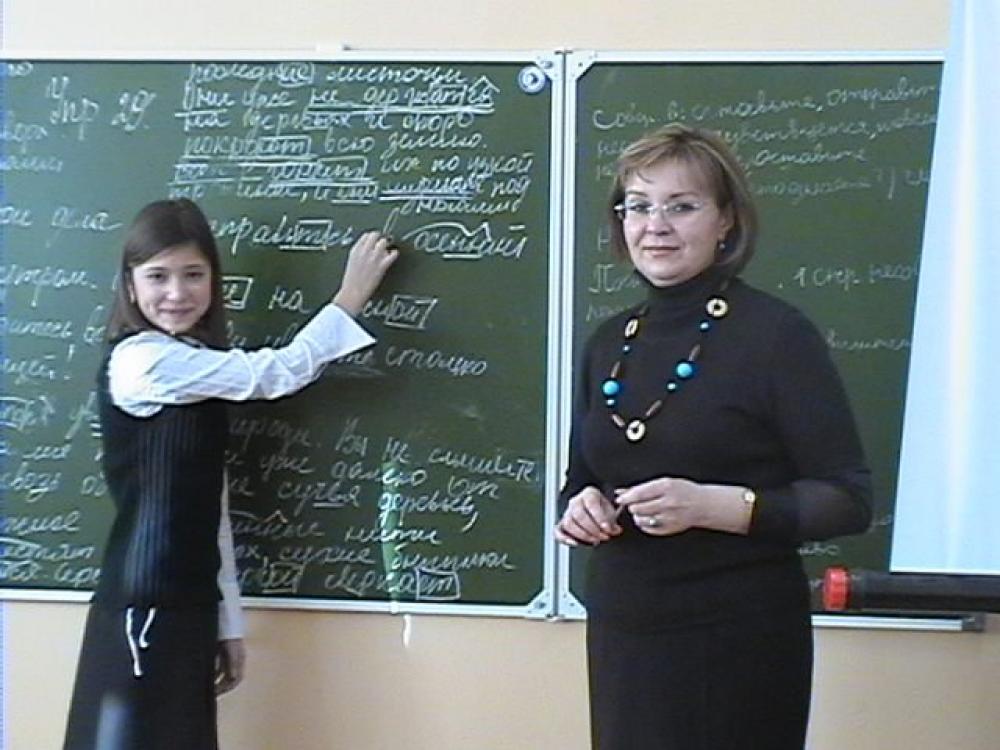 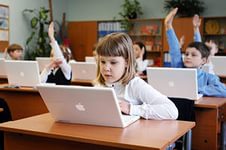 3 этап. Формирование новых знаний и умений 
(постановка учебной задачи) (4-5 минут)
Цель: обсуждение затруднений 
(«Почему возникли затруднения?»,
«Чего мы ещё не знаем?»);
Проговаривание цели урока в виде вопроса,
 на который предстоит ответить.
Приемы работы:
•	Приём «Таблица «Знаю, хочу, умею».
•	Мозговой штурм.
•	Подводящий диалог.
•	Прием "Яркое пятно".
•	Группировка.
•	Домысливание.
•	Кластер.
•	Составление алгоритма.
4 этап. Открытие нового знания
(7-8 минут)
Цель: решение устных задач
и обсуждение её решения.
Способы: диалог, групповая или парная работа.

Приёмы работы:

Деловые игры.
Дерево целей.
Пресс-конференция.
Эксперимент.
Проблемный ряд.
Подводящий диалог.
5 этап. Физкультминутка.
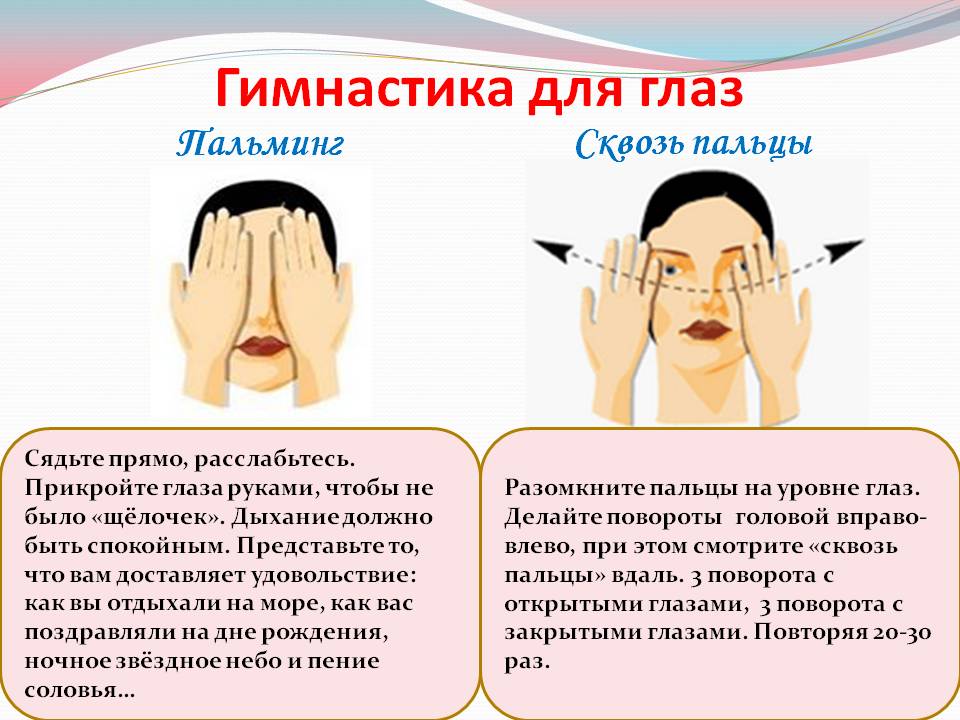 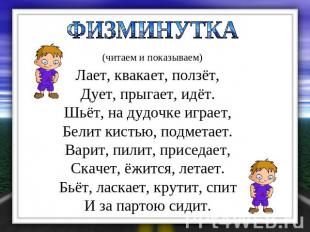 8 этап. 
Физкультминутка.
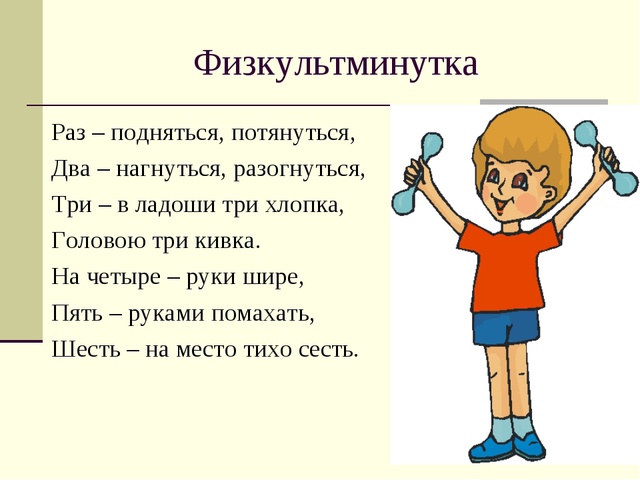 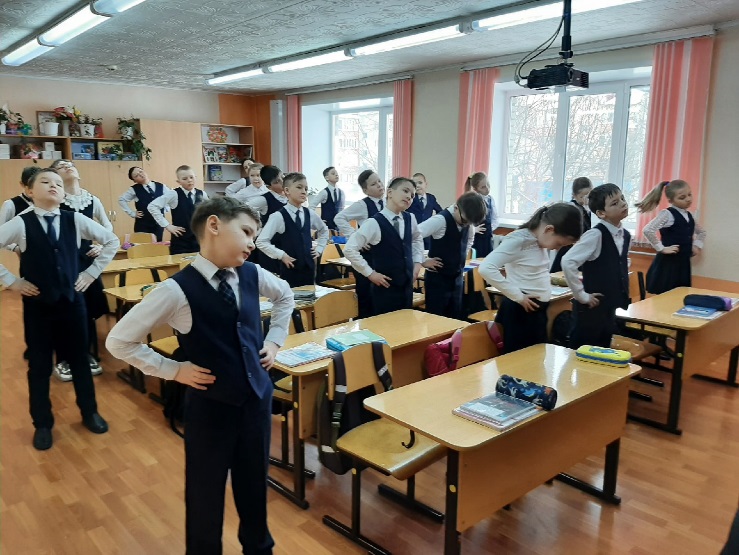 6 этап. Первичное закрепление. (4-5 минут)
Цель: проговаривание нового знания, 
запись в виде опорного сигнала.
Способы: фронтальная работа, работа в парах.

   Приёмы работы:
Комментирование чтение.
Вопросы к тексту.
Отсроченная догадка.
Сиквейн
Пресс-конференция.
Презентация.
Прием "Снежный ком".
Рассказ-эстафета.
Прием "Удивляй".
Аукцион.
Реклама.
Приём «Я беру тебя с собой»".
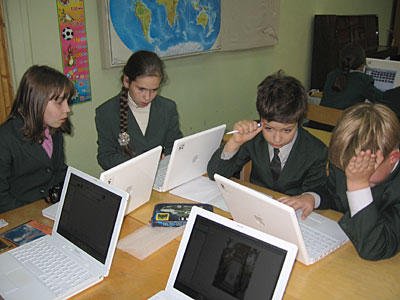 7 этап. Самостоятельная работа с                  самопроверкой по эталону.
  Самоанализ и самоконтроль . (4-5 минут)
  Цель: каждый для себя должен сделать вывод о   том, что он уже умеет.    Небольшой объём самостоятельной работы 
              (не более 2-3 типовых заданий).

Приёмы работы:
Приём «Реставратор»
Найди соответствие.
Творческие тесты. 
Работа на компьютерах.
Мини-проекты или мини-исследования.
Диктанты (фактологический, цифровой, буквенный).
Блиц-контрольные.
9 этап.     Включение нового знания в систему 
знаний и повторение.        (7-8 минут)
Цель: зафиксировать полученное знание, рассмотреть, как новое знание укладывается в систему ранее изученного.

Приёмы работы: 

Кластер.
«Найди ошибку».
«Шесть шляп».
«Верю-не верю».
Тестирование.
Различные виды опросов.
Эссе, резюме.
Составление кроссворда.
Восстанови текст.
10 этап.      Рефлексия деятельности. (2-3 минуты)
( итог урока)
Цель: осознание учащимися своей УД (учебной деятельности),
самооценка результатов деятельности своей и всего класса.
Приёмы работы:

Таблица "+ - ?".
Свободный микрофон.
Дерево настроения.
Лестница успеха.
Анкетирование.
Цветотехника.
Пантомима.
Цветные поля.
Прием "Шкатулка".
11 этап.  Задание на дом и инструкция по его выполнению. (1 минута)
Цель: формирование самостоятельности в учебно-
познавательной деятельности
Типы домашних заданий:
Одна на весь класс 
Групповая учебная домашняя работа
Дифференцированная домашняя работа 
Индивидуальная
Составление домашней работы для соседа по парте
Творческая домашняя работа